Regulation and Development in the Edwards Aquifer Zone
Abby M. Pfeiffer
November 17, 2016
Agenda
Edwards Aquifer Overview
Regulatory Background
Land Cover Changes
Population Growth
Discharge and Recharge Data
Water Efficiency Measures
Questions
The Edwards Aquifer
Naturally recharging karst aquifer 
Very important regional water resource
In San Antonio and surrounding towns, it provides water for
Agricultural irrigation
Industrial use
Municipal drinking supply for >2 million people
Contributing (Drainage) Zone
Runoff and streams collect to flow into aquifer
Recharge Zone
Where the aquifer outcrop is at the surface
Artesian Zone
Areas where natural spring flow discharge occurs
Edwards Aquifer Regulation
1959: Edwards Underground Water District, worked to create maps and assist with licensing
1970s: Texas Water Quality Board started to study issues regarding recharge & contamination
1993: Edwards Aquifer Authority established as regulatory body, crosses county jurisdictions
TCEQ requires special permits to construct in the recharge zone
Legislative Regulations:
Subchapter E: Spill Reporting
Subchapter F: Regulated Substances Registration, Storage, and Planning
Subchapter G: Above and Underground Storage Tank
Subchapter H: Prohibitions on Coal Tar
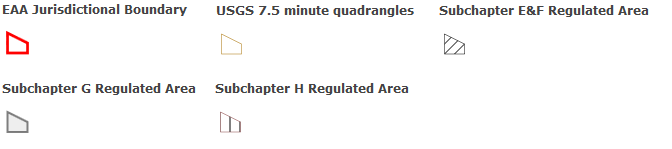 Land cover Changes
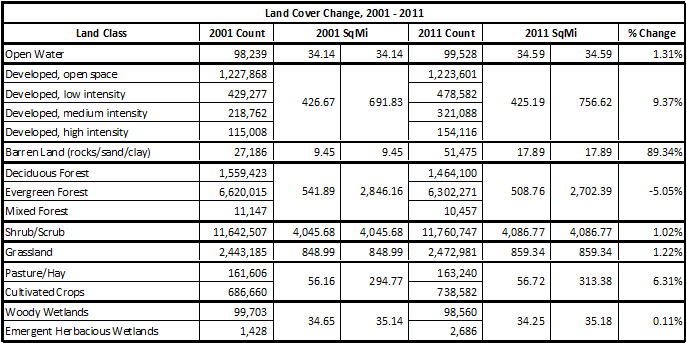 9.4% increase in developed land cover 2001-2011
Further steps:
Compare with 1992 NCLD
Do analysis of just area over recharge zone
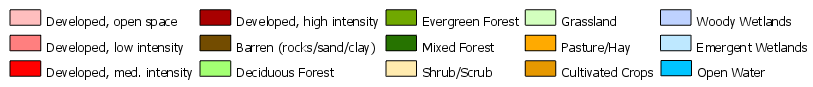 Population Growth
San Antonio has seen very substantial population growth recently
Bexar County Population:
1980: 988,800
1990: 1,185,394
2000: 1,392,931
2010: 1,714,773
2015 (ACS est.): 1,897,753
Further Steps:
Get mapped census data for 1990 and 2000
Discharge and Recharge
[Speaker Notes: 350K wells, 230K natural springs]
Water Efficiency under SAWS
San Antonio Water System (SAWS) is the main municipal user of the Aquifer
Between 1985 and 2010, the residential population using the Aquifer rose 55.6% while the number of acre feet used annually rose only 15.4%
Per person usage has fallen from 225 gallons per person per day in 1982 to only 140 in 2012
Proactive in educating about and incentivizing water conservatoin
Free low flow toilets: 19 year program giving away over 250,000 toilets
Annual seasonal water restrictions
Major conservation PR campaign reaching >100,000 citizens per year in schools and at city events
Native landscape and irrigation incentives
Tiered water rate structure
Questions?